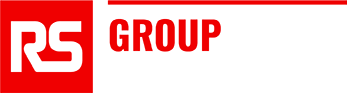 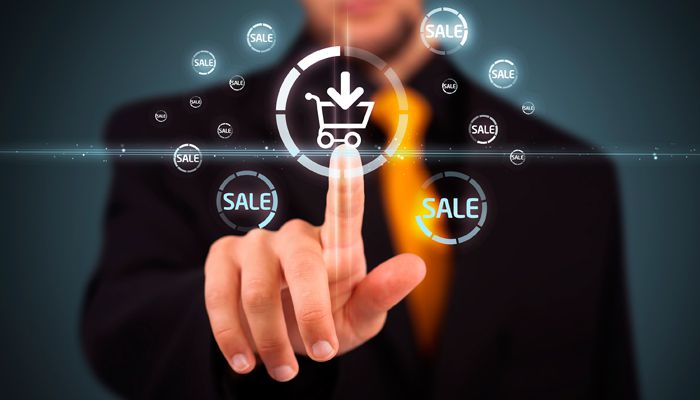 Estudio sobre Digitalización de las Compras Industriales
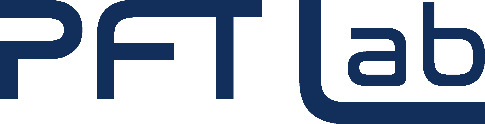 Presentación en la X Convención CPOnet
Madrid, 16 de noviembre de 2022
1
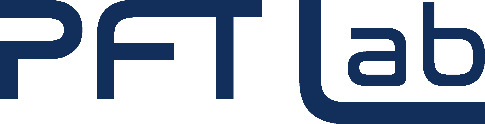 ¿Qué buscamos con el estudio?
Identificar el estado del arte de la utilización de soluciones y herramientas digitales en las Compras industriales en España…
… para establecer la “caja de herramientas” que permita a los profesionales de la función definir su hoja de ruta para la mejora de la eficiencia y de la eficacia de sus procesos a través de la datalización y la digitalización.
Nuestro foco es en las empresas industriales, si bien algunas conclusiones son aplicables al sector servicios
Objetivo
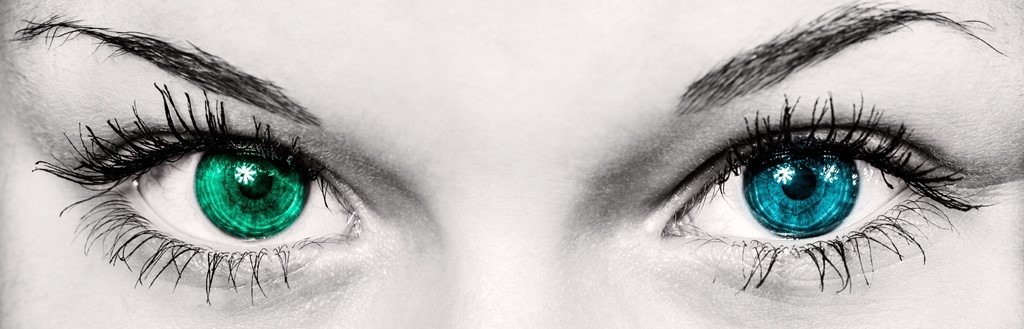 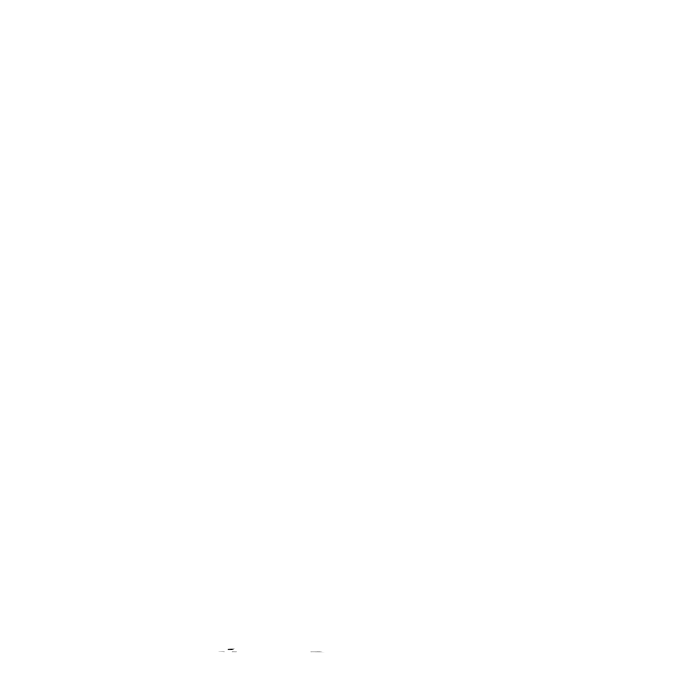 2
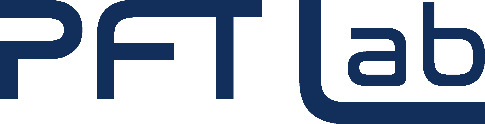 El equipo representa las compras industriales en España
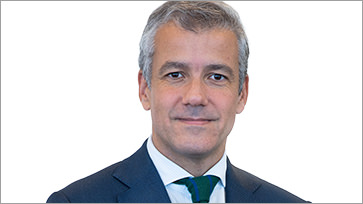 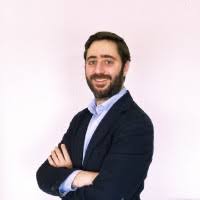 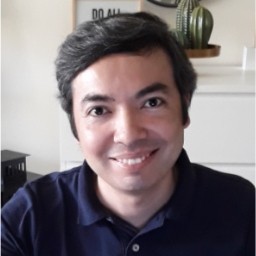 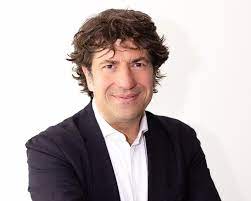 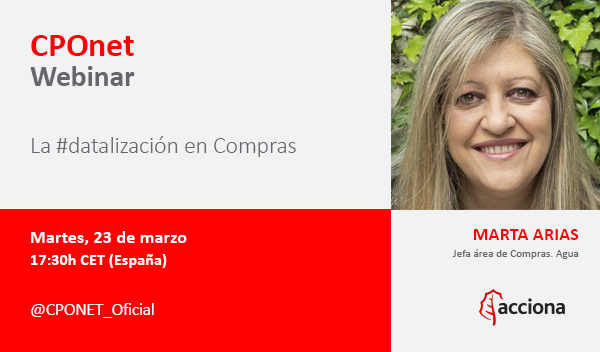 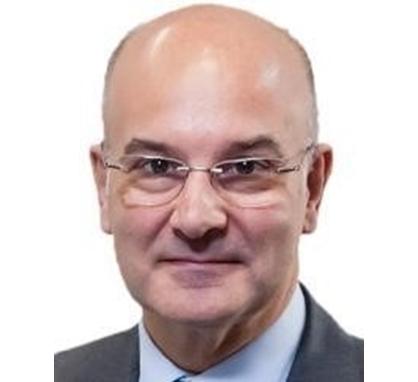 Equipo
Alberto Alfonso,
Cepsa
Íñigo Aranzabal,
CPOnet-PFTLab
Marta Arias,
ACCIONA
Juan Carlos González,
RS Group
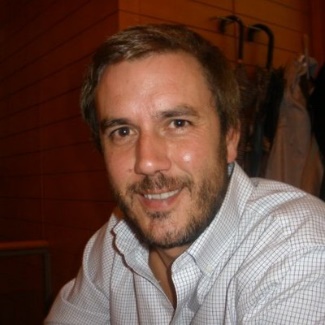 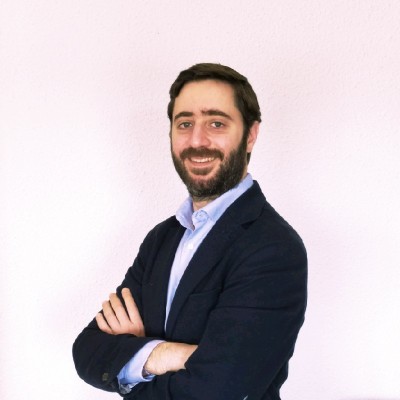 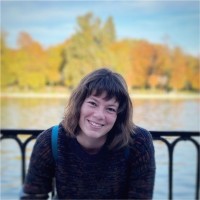 Luis Fernando Pérez Fort,
Grupo Fuertes
Samuel López,
Grupo Antolín
Claudia Marí,
CPOnet-PFTLab
Ramón Zumárraga, Iberdrola
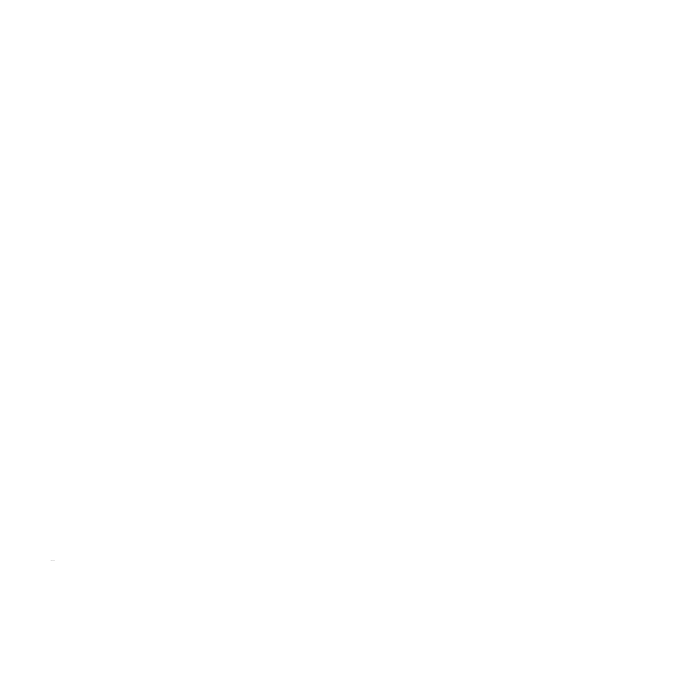 3
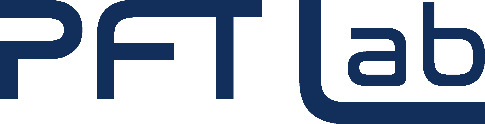 Tenemos ya muchos participantes y nos gustaría contar también con el resto que estáis en la sala y que no habéis podido participar aún
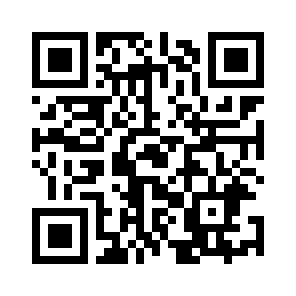 Participar es muy fácil: solo tenéis acceder al código QR o entrar en https://lnkd.in/dKJn7pHy y contestar.

Solo os llevará entre 7 y 8’.

A cambio tendréis una copia del informe final…
… y, lo que es más importante, estaréis ayudado a vuestros colegas a entender mejor cuál es el estado del arte de la digitalización de la función de Compras en España

´
Encuesta
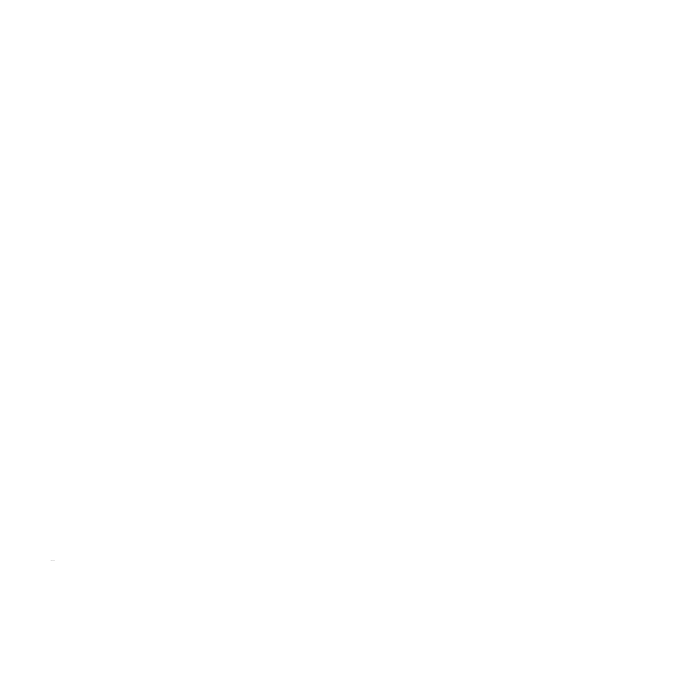 4
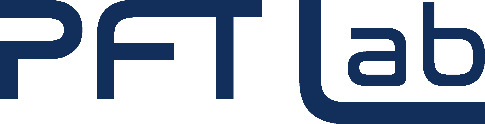 La función de Compras en España empieza a tener síntomas de madurez
Resultados preliminares
Penetración de ERPs
Gestión por categorías vs. transaccional
85%
94%
89%
73%
Principales conclusiones
Significativa penetración de la gestión por categorías…
Alta penetración de ERPs…
… de los que la mayoría son de mercado
… mayoritariamente separada de la gestión transaccional
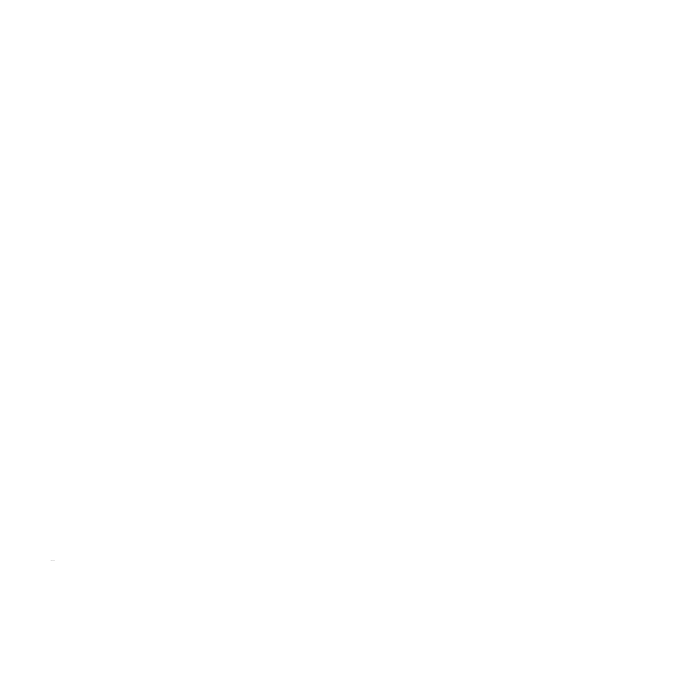 5
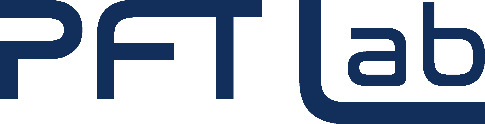 Sin embargo la digitalización, y la modernización en general, no acaban de recibir la atención que requieren
Resultados preliminares
Empresas sin departamento de mejora o digitalización de Compras
43%
59%
46%
24%
Principales conclusiones
Muchas empresas no tienen ni departamentos ni personas dedicadas a digitalizar o a mejorar la función de Compras en general
Esto afecta particularmente a las empresas de menos de 100 mn € de facturación…
… y es significativo en las que facturan entre 100 y 1.000 mn €…
… y en cierta medida sorprendente en las grandes que facturan más de 1.000 mn €
Esta situación se resuelve en parte con el apoyo de “partners” tecnológicos
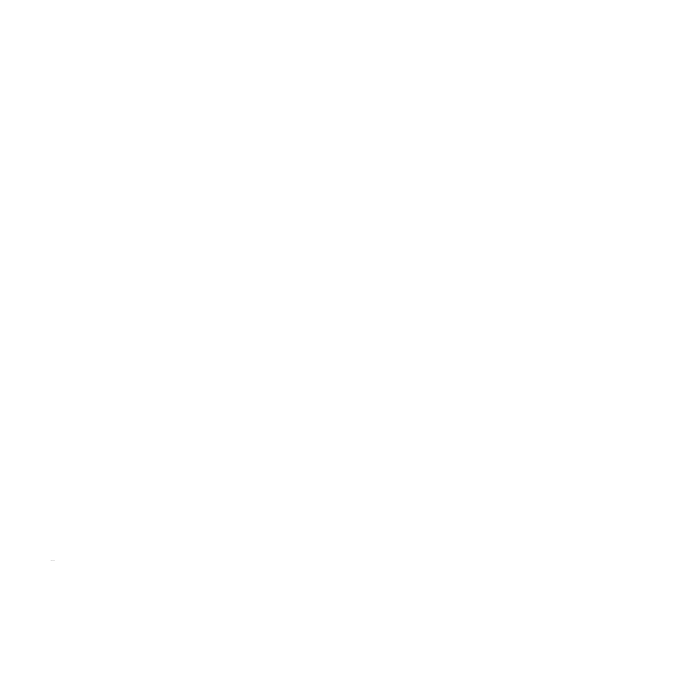 6
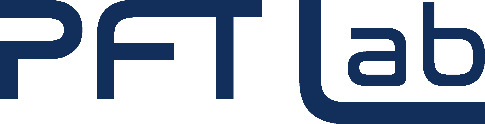 La penetración de las herramientas digitales de compras es baja en el procesos transaccional…
Resultados preliminares
Penetración de herramientas P2P
57%
30%
62%
81%
Principales conclusiones
La penetración de las herramientas P2P es un 40% inferior a la de los ERPs (94%)
Esto es particularmente baja en las empresas de menos de 100 mn € de facturación…
… si bien crece con el tamaño y es significativa en las que facturan entre 100 y 1.000 mn €…
… y mayor en las grandes que facturan más de 1.000 mn €
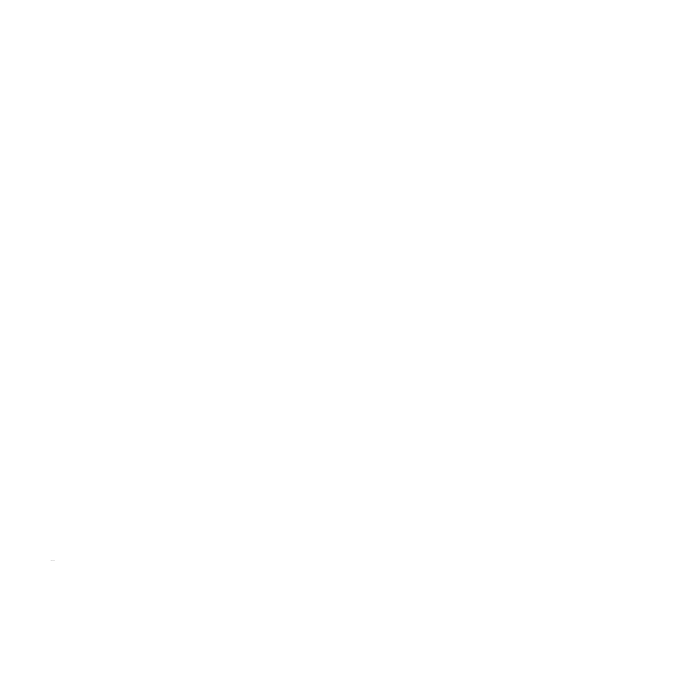 7
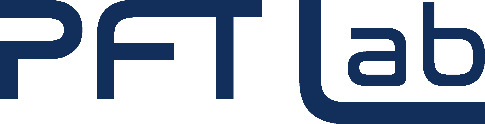 … y aún menor en los procesos más estratégicos en los que más valor está en juego
Resultados preliminares
Penetración de herramientas para los procesos estratégicos
39%
45%
29%
Principales conclusiones
A pesar de la clara tendencia a su crecimiento, todavía menos del 40% de las empresas han digitalizado la cualificación y evaluación de sus proveedores
Menos de la mitad digitalizan sus procesos de negociación y cierre de acuerdos con proveedores
La digitalización de la gestión de contratos es aún incipiente
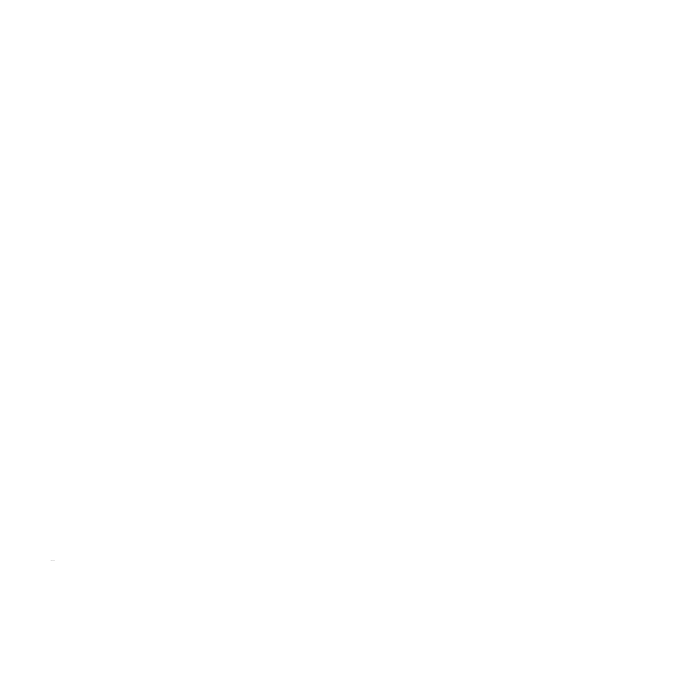 8
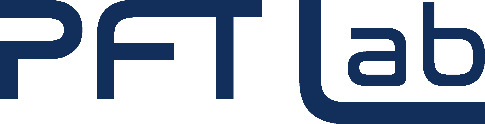 Los frenos a la digitalización son principalmente internos: el mercado ofrece ya soluciones probadas y confiables
Resultados preliminares
Principales frenos a la digitalización
Factores internos
Principales conclusiones
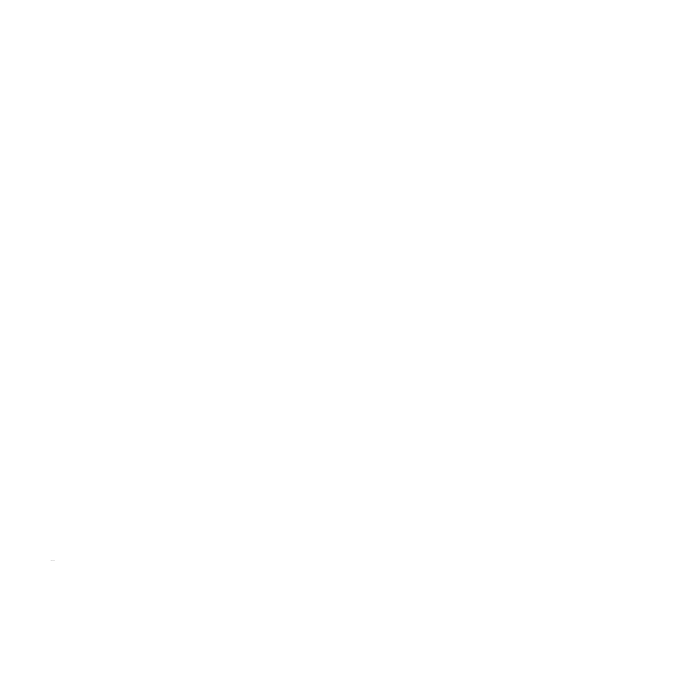 9
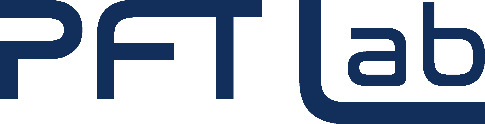 Tendréis acceso al nivel de penetración actual y esperado de diferentes tecnologías en los procesos de compra por industria y tamaño de empresa
Resultados preliminares
Penetración de herramientas P2P
Principales conclusiones
Necesitamos vuestra participación para mejorar la granularidad del análisis
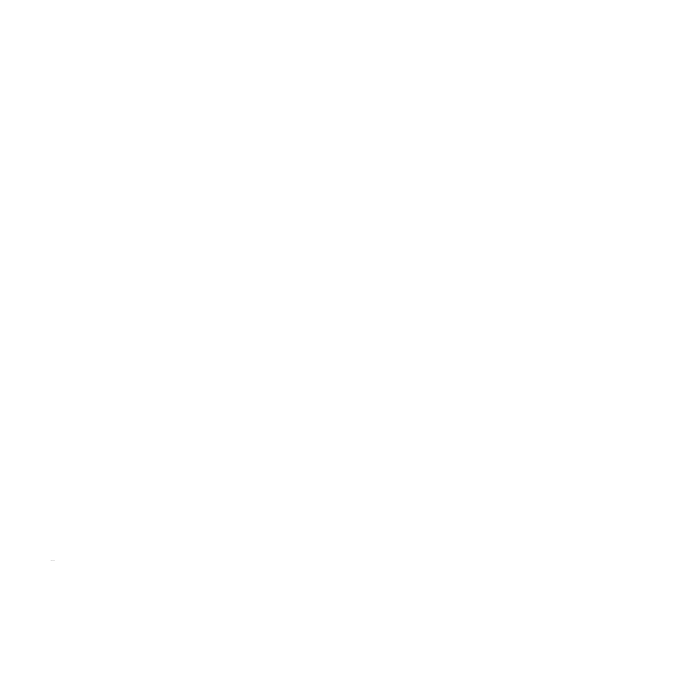 10
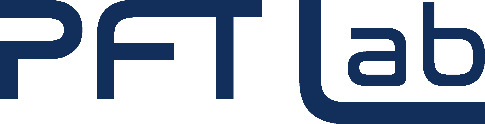 Así como del impacto de la agenda ESG en la cualificación y evaluación de proveedores
Resultados preliminares
Penetración de herramientas de cualificación y evaluación de proveedores
Principales conclusiones
Necesitamos vuestra participación para mejorar la granularidad del análisis
La medición de la huella de carbono es prioritaria aunque su penetración por industria y tamaño es de momento dispar
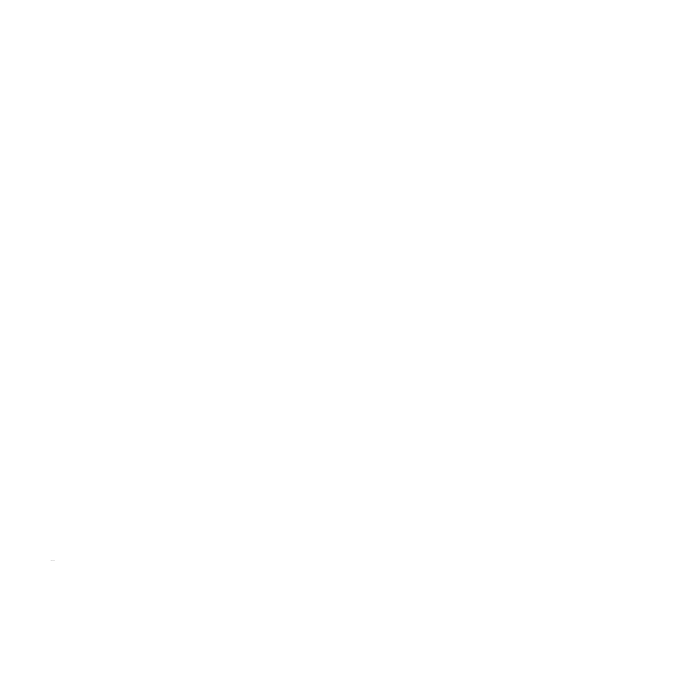 11
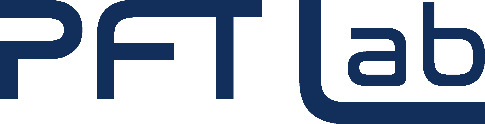 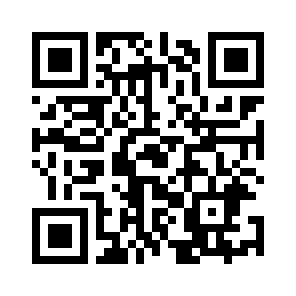 ¡Participa!
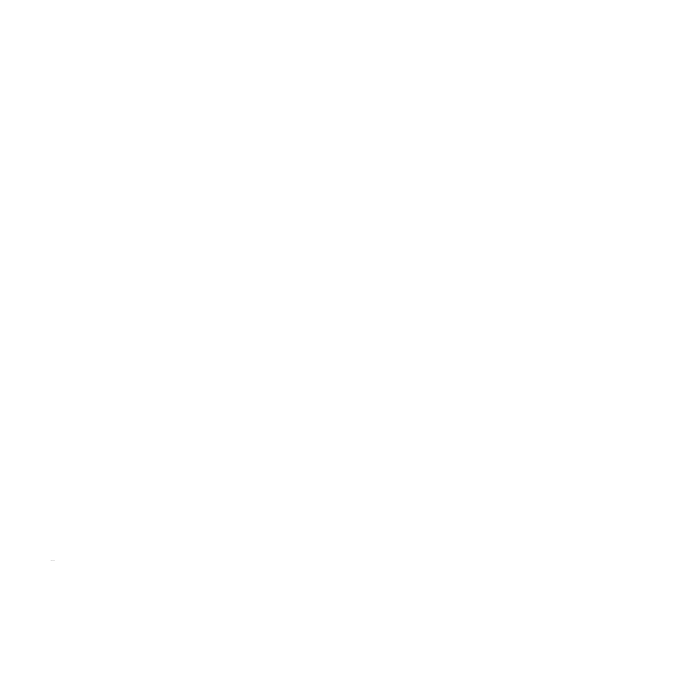 12